Социальные институты
Ремнев Антон, 10 Б, школа 12602015 г.
Социальные институты
Общество формируется из системы социальных институтов и представляет собой сложную совокупность экономических, политических, правовых, духовных отношений, обеспечивающих его целостность как социальной системы.
Социальный институт в социологической интерпретации рассматривается как исторически сложившиеся, устойчивые формы организации совместной деятельности людей; в более узком смысле — это организованная система социальных связей и норм, призванная удовлетворить основные потребности общества, социальных групп и личности
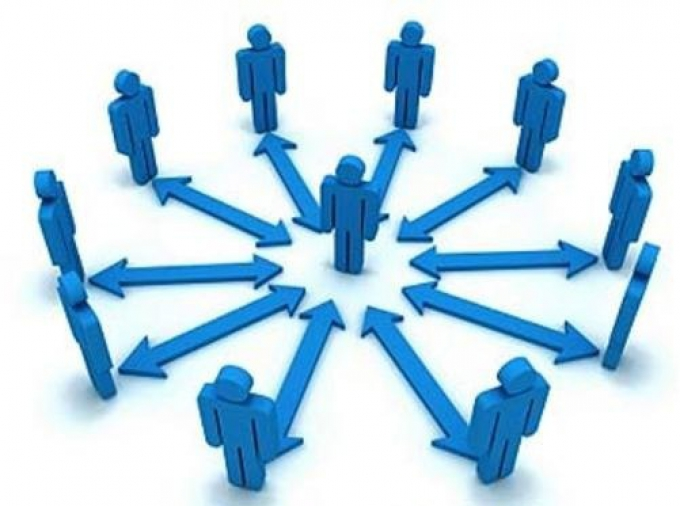 Понятие:
Социальные институты (insitutum — учреждение) — ценностно-нормативные комплексы (ценности, правила, нормы, установки, образцы, стандарты поведения в определенных ситуациях), а также органы и организации, обеспечивающие их реализацию и утверждение в жизни общества.
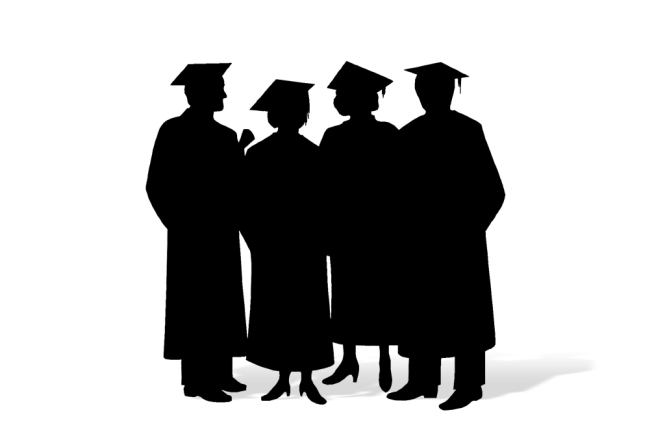 Все элементы общества связаны между собой общественными отношениями — связями, возникающими междусоциальными группами и внутри них в процессе материальной (экономической) и духовной (политической, правовой, культурной) деятельности.
В процессе развития общества некоторые связи могут отмирать, некоторые — появляться. Связи, которые доказали свою пользу для общества, упорядочиваются, становятся общезначимыми образцами и в дальнейшем повторяются из поколения в поколение. Чем стабильнее эти полезные для общества связи, тем устойчивее само общество.
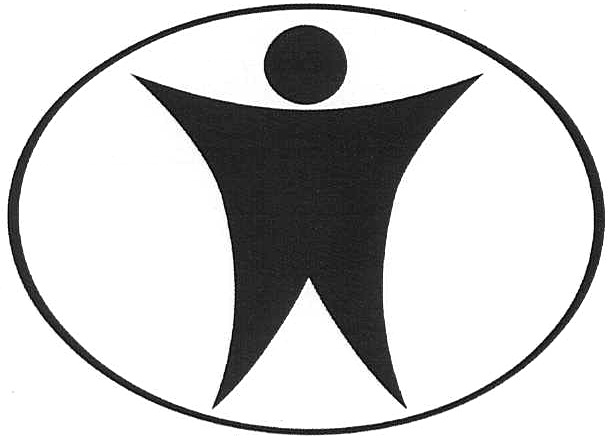 Социальными институтами (от лат. institutum — устройство) называются элементы общества, представляющие стабильные формы организации и регулировании общественной жизни. Такие институты общества, как государство, образование, семья и т.д., упорядочивают социальные отношения, регулируют деятельность людей и их поведение в обществе.


Основная цель социальных институтов — достижение стабильности в ходе развития общества. В соответствии с этой целью выделяют функции институтов:
удовлетворение потребностей общества;
регуляция социальных процессов (в ходе которых обычно эти потребности удовлетворяются).
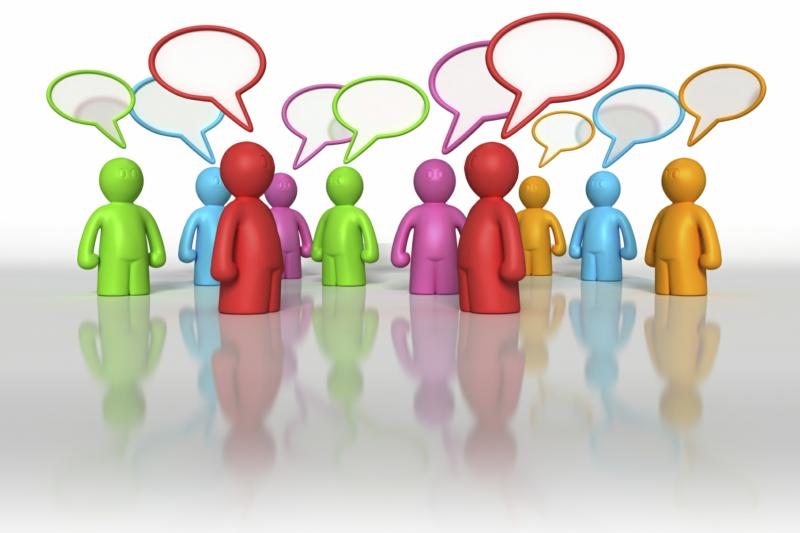 Потребности, которые удовлетворяются социальными институтами, многообразны. Например, потребность общества в безопасности может поддерживаться институтом обороны, духовные потребности — церковью, потребности в познании окружающего мира — наукой. Каждый институт может удовлетворять несколько потребностей (церковь способна удовлетворять собственно религиозные, моральные, культурные потребности), а одна и та же потребность — удовлетворяться разными институтами (духовные потребности могут удовлетворяться искусством, наукой, религией и т.д.).
Процесс удовлетворения потребностей (скажем, потребление товаров) может институционально регулироваться. Например, существуют правовые ограничения на покупку ряда товаров (оружия, алкоголя, табака). Процесс удовлетворения потребности общества в образовании регулируется институтами начального, среднего, высшего образования.
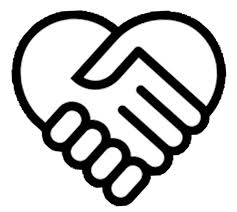 Основные социальные институты
Семья - важнейший социальный институт родства, связывающий индивидов общностью быта и взаимной моральной ответственностью. Семья выполняет ряд функций: экономическую (ведение хозяйства), репродуктивную (рождение детей), воспитательную (передача ценностей, норм, образцов) и т.д.

Государство — основной политический институт, осуществляющий управление обществом и обеспечивающий его безопасность. Государство выполняет внутренние функции, среди которых хозяйственная (регулирование экономики), стабилизационная (поддержание стабильности в обществе), координационная (обеспечение общественного согласия), обеспечения защиты населения (защита прав, законности, социальное обеспечение) и многие другие. Существуют и внешние функции: обороны (в случае войны) и международного сотрудничества (для защиты интересов страны на международной арене).

Образование — социальный институт культуры, обеспечивающий воспроизводство и развитие общества путем организованной передачи социального опыта в виде знаний, умений, навыков. К основным функциям образования относят адаптационную (подготовку к жизни и труду в обществе), профессиональную (обучение специалистов), гражданскую (подготовку- гражданина), обще культурную (приобщение к культурным ценностям), гуманистическую (раскрытие личностного потенциала) и т.д.
Церковь - религиозный институт, сформированный на основе единого вероисповедания. Члены церкви разделяют общие нормы, догматы, правила поведения и делятся на священство и мирян. Церковь выполняет такие функции: мировоззренческую (определяет взгляды на мир), компенсаторную (предлагает утешение и примирение), интегрирующую (объединяет верующих), общекультурную (приобщает к культурным ценностям) и проч.

Наука — особый социокультурный институт по производству объективных знаний. В числе функций науки — познавательная (способствует познанию мира), объяснительная (интерпретирует знания), мировоззренческая (определяет взгляды на мир), прогностическая (выстраивает прогнозы), социальная (изменяет общество) и производительная (определяет процесс производства).

Право — социальный институт, система общеобязательных норм и отношений, охраняемых государством. Государство при помощи права регулирует поведение людей и социальных групп, закрепляя определенные отношения в качестве обязательных. Основные функции права: регулятивная (регулирует общественные отношения) и охранительная (охраняет те отношения, которые полезны для общества в целом).
Все рассмотренные выше элементы социальных институтов освещены с точки зрения именно социальных институтов, но возможны и другие подходы к ним. Например, наука может быть рассмотрена не только как социальный институт, но и как особая форма познавательной деятельности или как система знаний; семья — это не только институт, но и малая социальная группа.